Workshop
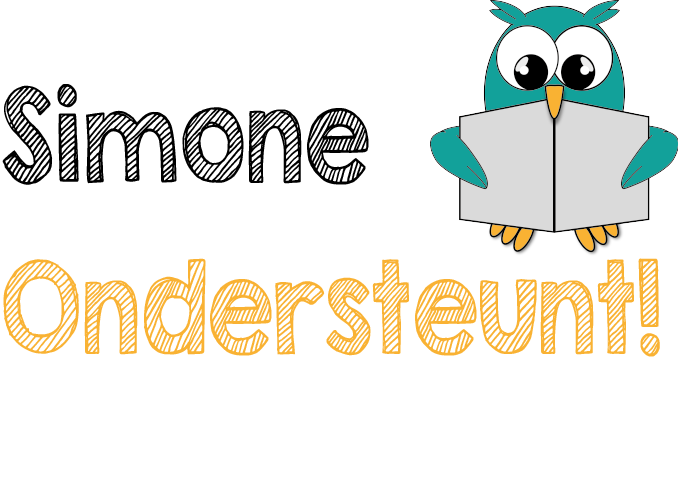 Vals spelen mag!
©Simone Ondersteunt!
Simone Obdeijn
Eigen bedrijf


Invalleerkracht


Scoutingleidster
©Simone Ondersteunt!
Creatieve opdrachten
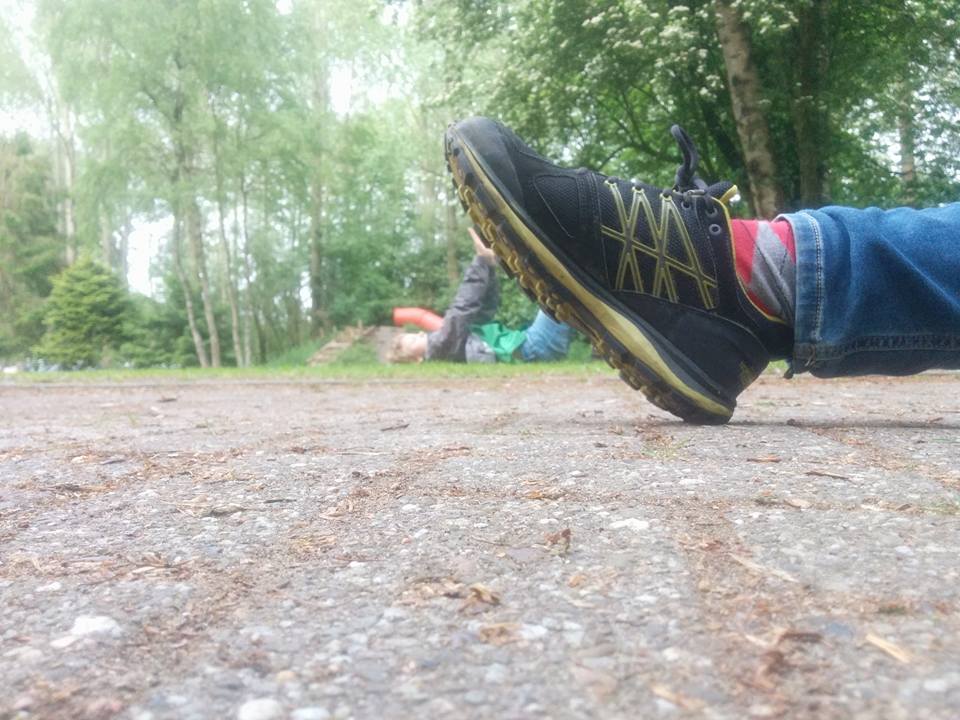 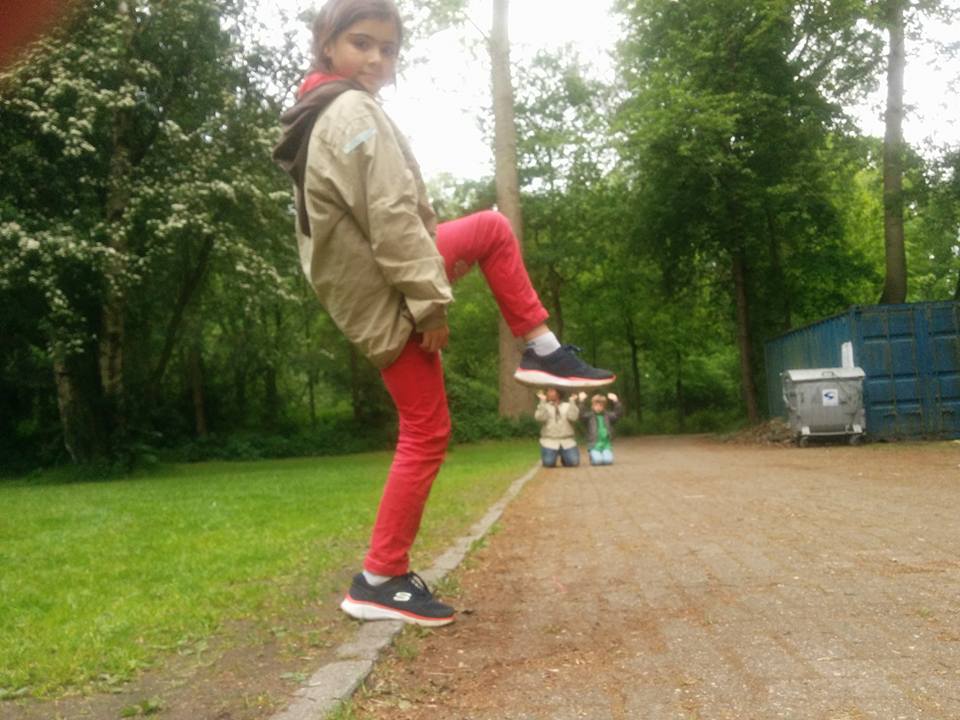 ©Simone Ondersteunt!
Bellen blazen met verschillende materialen. Wat werkt wel en wat werkt niet?
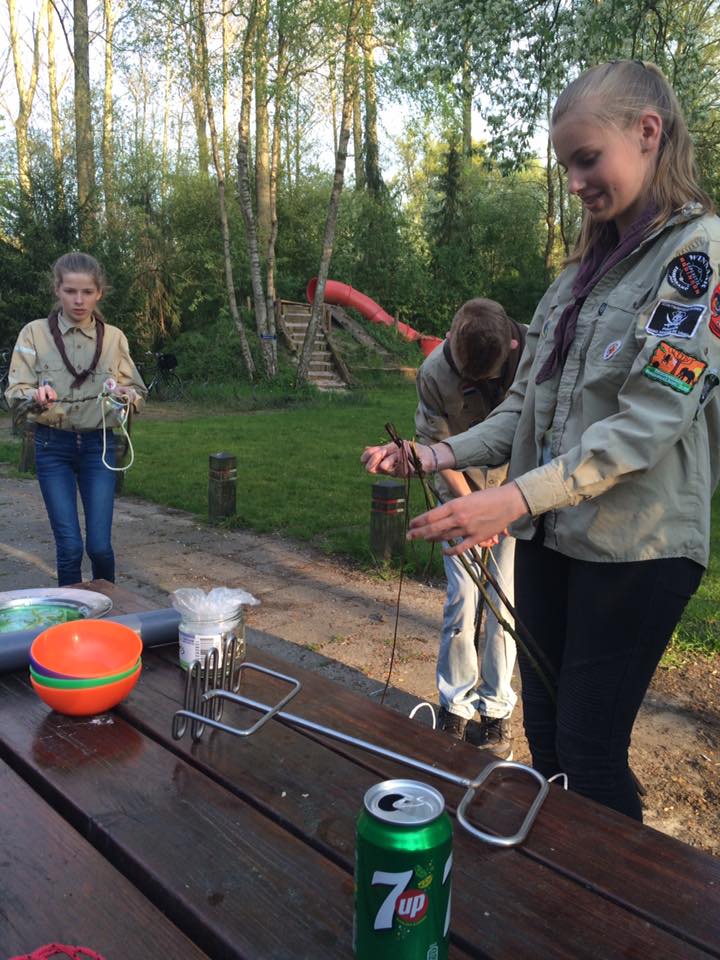 ©Simone Ondersteunt!
Er worden allerlei materialen uit het clubhuis gehaald om uit te proberen.
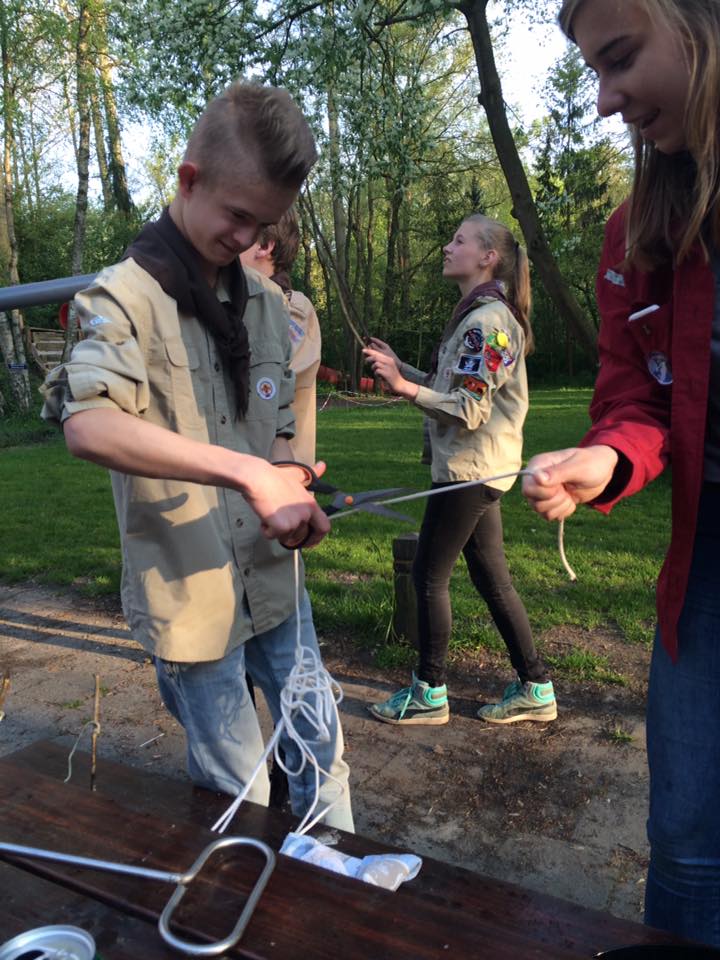 ©Simone Ondersteunt!
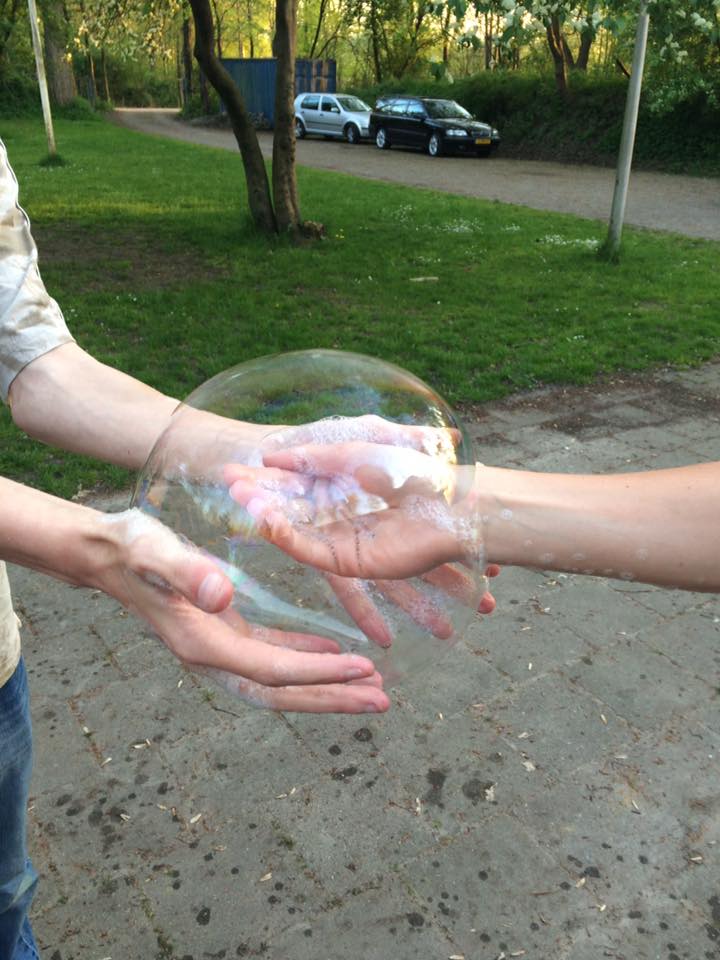 ©Simone Ondersteunt!
https://www.facebook.com/bs.KlimWijs/videos/995109920571248/?hc_ref=PAGES_TIMELINE
https://www.facebook.com/erinlouisefashion2/videos/1350711934961429/?hc_ref=PAGES_TIMELINE
©Simone Ondersteunt!
Spel 1 bekerblazen
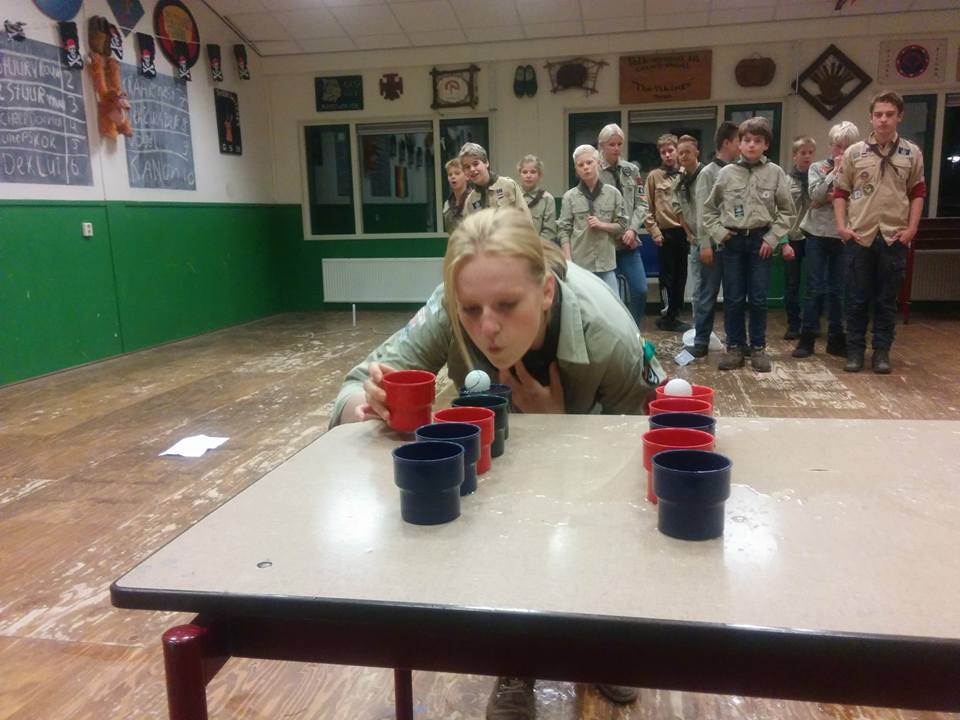 ©Simone Ondersteunt!
Uitleg
In een rij bekers zit geen water, om een pingpong bal naar de andere beker over te kunnen blazen.De speler heeft een beker water bij zich.De beker met de bal vult hij er mee met het water en zodanig dat hij het balletje in het volgende beker kan blazen!Lukt het hem niet (mede door te weinig water) dan mag hij terug rennen en de volgende speler gaat het proberen.Lukt het wel dan moet de volgende speler.
©Simone Ondersteunt!
Uitleg
Spelen
Aanpassen 
Bespreken
©Simone Ondersteunt!
Spel 2 blaasvoetbalspel
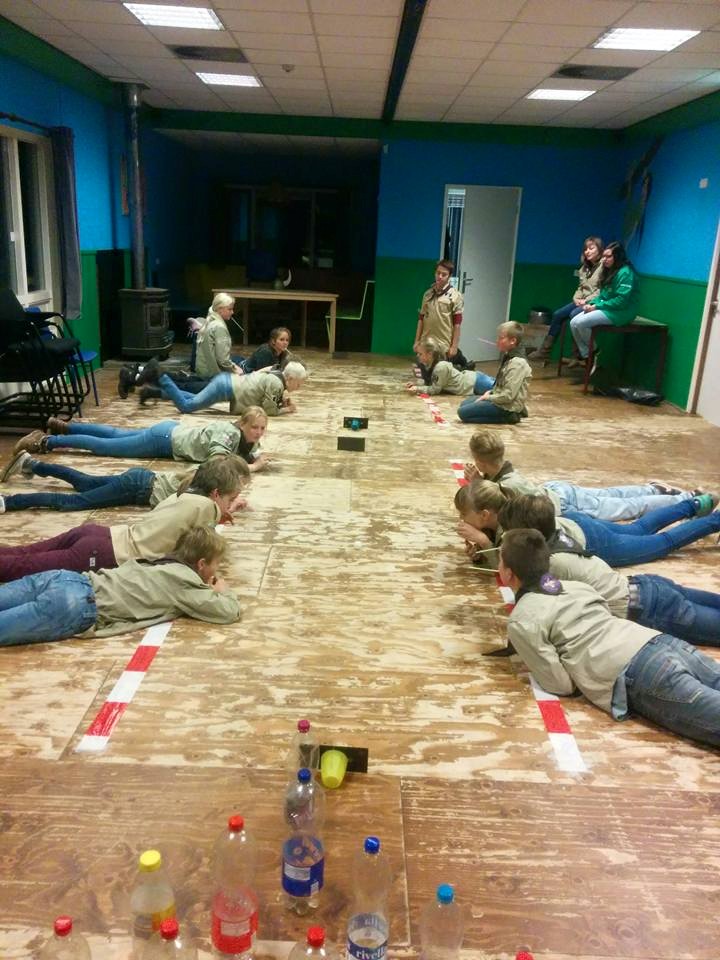 ©Simone Ondersteunt!
Uitleg
Iedereen heeft een rietje. Het is de bedoeling om door middel van blazen het pingpongballetje in het doel te “schieten”.
©Simone Ondersteunt!
Uitleg
Spelen
Aanpassen 
Bespreken
©Simone Ondersteunt!
Spel 3 Samenwerkingsspellen
We proberen 2 verschillende spellen uit. 

1e spel: - Iedereen staat in een cirkel. - Iedereen steekt zijn of haar handen in de lucht. - Je pakt twee verschillende handen vast.- Probeer door samen te werken weer in een goede cirkel te komen. 

2e spel: - Iedereen staat met zijn of haar gezicht naar het midden. - Alle schoenen worden doormiddel van de veters aan elkaar geknoopt.  (Wat doe je als niet iedereen veters heeft?)- Probeer een oplossing te verzinnen waardoor iedereen met zijn of haar gezicht naar de buitenkant kijkt.
©Simone Ondersteunt!
Uitleg
Spelen
Aanpassen 
Bespreken
©Simone Ondersteunt!
Zelf wat bedenken
Uit de stapel materialen kiest elk groepje 2 materialen
Hiermee verzin je 8 minuten een spel. Dit mag ook een variatie zijn op een ander spel. 
Na 8 minuten presenteren jullie het spel aan de gehele groep. In een paar minuten het spel uitleggen.
©Simone Ondersteunt!
Waar vind je de spellen?
https://www.facebook.com/Spelletjesdiealtijdwerken/
https://www.facebook.com/groups/539711569414566/?fref=ts
(Is eigenlijk een pagina voor leiding bij scouting, maar hier staan veel leuke ideeën op.)
https://www.facebook.com/groups/539711569414566/?fref=ts
©Simone Ondersteunt!
Vragen? Goede ideeën? Tips?
©Simone Ondersteunt!